Unit 4  Topic 1 
Which do you like better, plants or animals?

Section B
WWW.PPT818.COM
Look and learn.
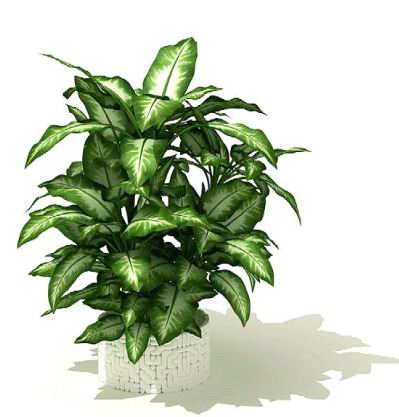 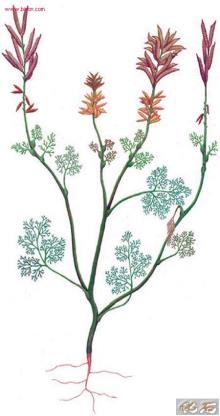 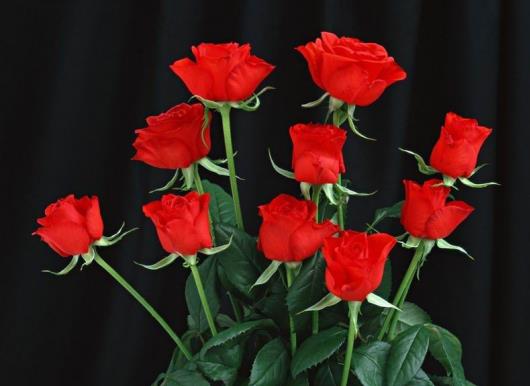 rose n.玫瑰花
plant  n. 植物
                     v. 种植，播种
Look and learn.
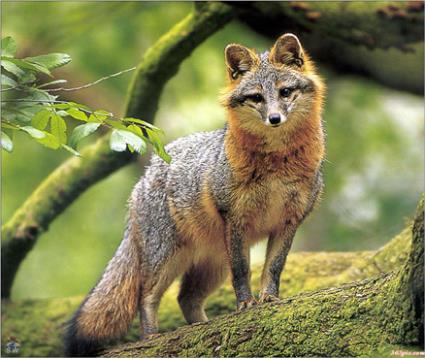 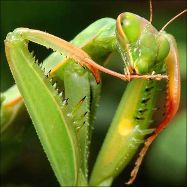 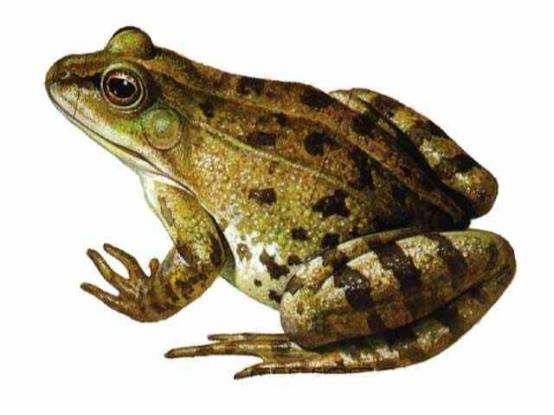 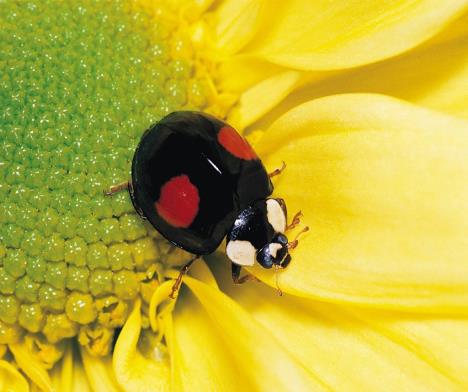 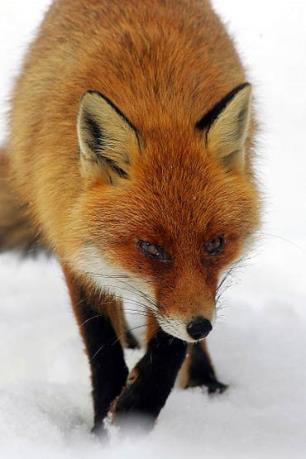 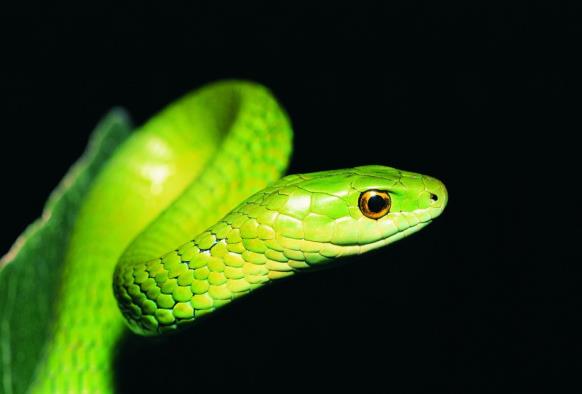 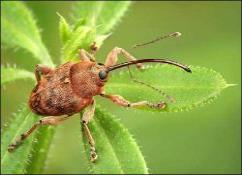 fox n. 狐狸
(pl.) foxes
snake n. 蛇
frog n. 青蛙
insect n.昆虫
Which do you like better, animals or plants ?
Wang Wei took some photos about animals and plants. He is talking about the beautiful photos with his friends.
1a
What does each of them like better ? Now watch the flash of 1a, and finish 1b.
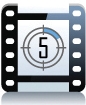 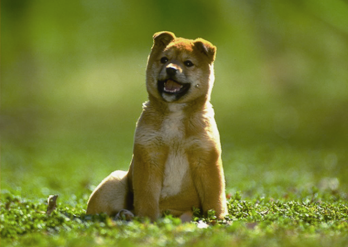 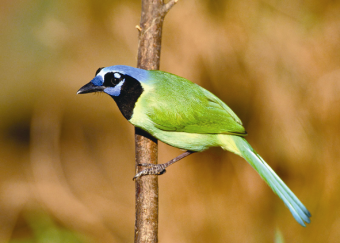 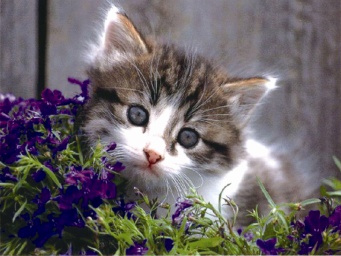 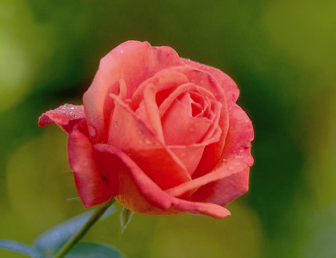 1b
Match the people with the things they like and their reasons.
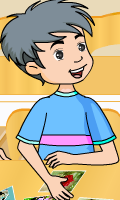 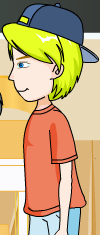 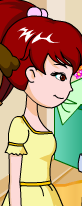 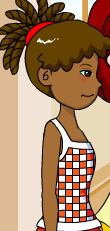 friendlier
the nicest of all
cuter
beautiful
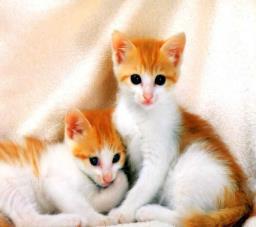 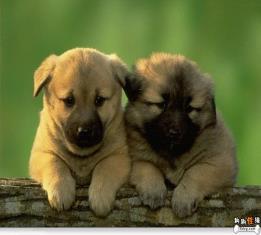 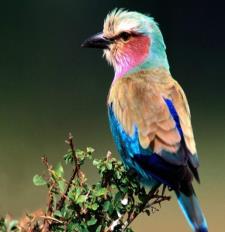 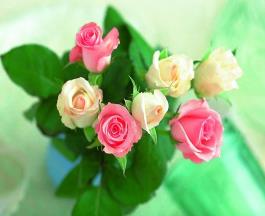 1c
Read 1a and fill in the blanks. Then report it to your partner.
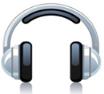 Wang Wei likes ______ better and he thinks roses are the ______ of all the flowers. Michael likes ______ better because he thinks they are _________. They make us happy. Jane likes _____ best because they are _____ than other animals. Maria likes ______ because they are __________ and they can _____ to us. Kangkang likes both ______ and _______ because they are both _________ to us. We _______ the same world with them.
plants
nicest
animals
friendlier
cats
cuter
birds
beautiful
sing
plants
animals
important
share
Key points
众所周知
As we know, plants and animals are important to us.
be important to sb.
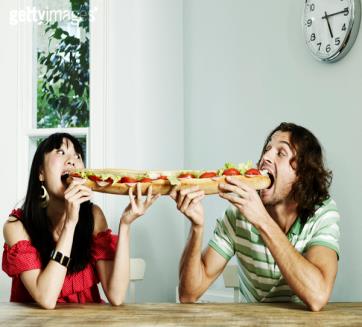 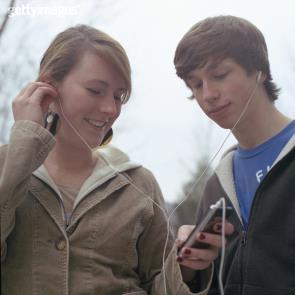 We share the same world with them.
share … with … 与……分享……
 Eg： They are sharing a piece of long bread.
They often share beautiful music with each other.
Which do you like better, plants or animals?

         like …  better
         更喜欢……
 I like apples better.
 I like cats best.
         like … best
        最喜欢……
 I like bananas best.
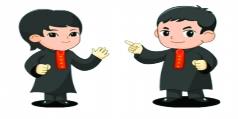 Pair work
Work in pairs and make up conversations about animals or plants you like. The expressions in 1a may help you.
3
Check your sounds
Look at the pictures and write down the words according to the sounds. Then listen and check the vowels and stress.
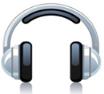 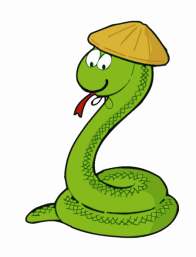 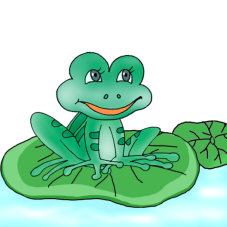 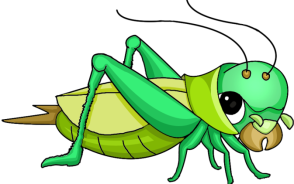 / frDg /
______
/ snVk /
_______
/ ‘Insekt /
_______
frog
snake
insect
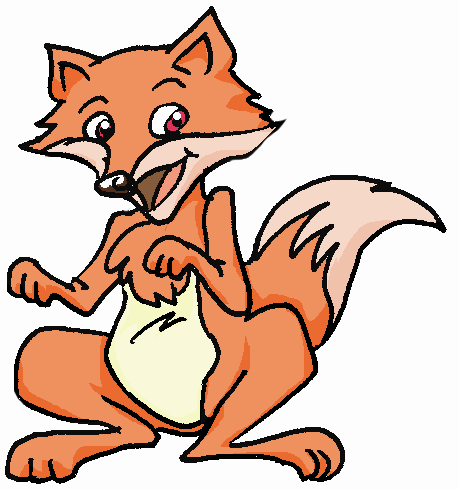 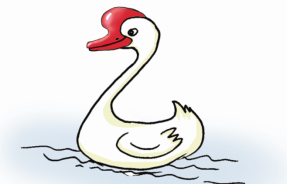 / gu:s /
_______
/ fDks /
______
goose
fox
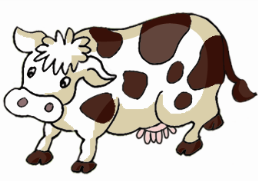 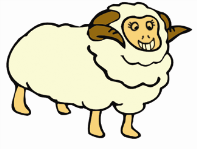 / ʃi:p /
_______
/ kau /
_______
sheep
cow
4a
Read the pairs of words and pay attention to the difference between  / r /  and  / l / .
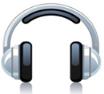 /r/ - /l/ : poor — pull            door — doll    
              or — all                   here — hill
Read the conversations and pay attention to the pause in each sentence. Then read after the tape and imitate.
4b
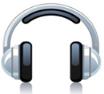 A: Which kind of animal do you like better, / frogs
       or snakes?
   B:  I like  frogs better / because they are more
      useful.
2.A: What about you, / Maria?
   B:  I like birds./ They are beautiful, / and they can
      sing to us.
3. A: Do you like the countryside?
   B: Yes, / I like it very much / because / the air is
      fresher, the sky is bluer/ and the rivers are
      clearer there.
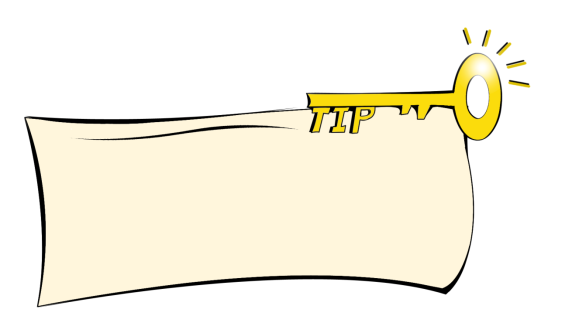 You often pause when you see a comma or finish a sense group.
Task
Discuss the following questions about animals and plants in groups, then report the results to the class.
1. Do you know the importance of   
    plants and animals to us?
2. What should we do to protect  
    plants and animals?
summary
Talk about plants and animals in nature.

2. Useful expressions:
      like better
      like  best
      share … with …; give … joy
      feed on; be important to
Homework
How many kinds of animals do you know? Write them down and draw a picture to show their relations.